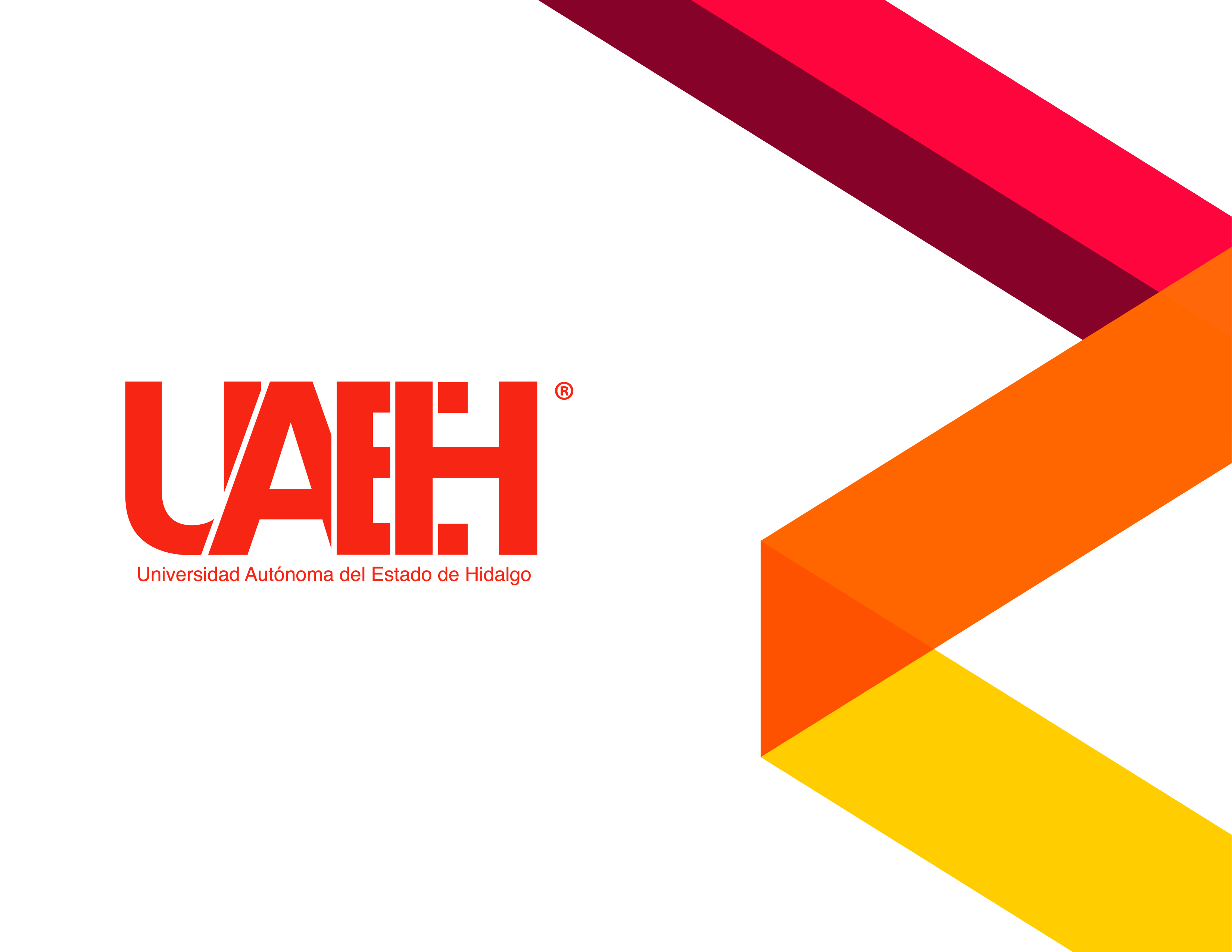 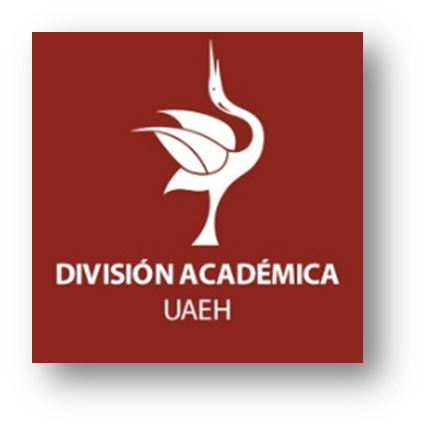 LA REALIDAD DE MIS METAS
¿Para qué soy bueno (a)? 1.4 ¿En qué me gustaría mejorar?
TOMA RESPONSIBLE DE DECISIONES
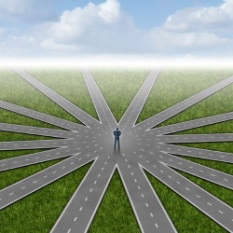 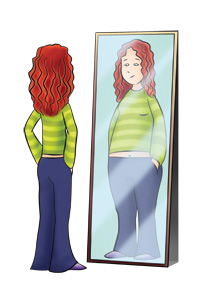 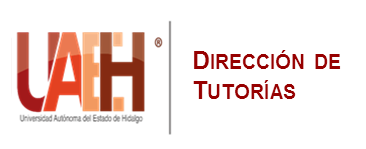 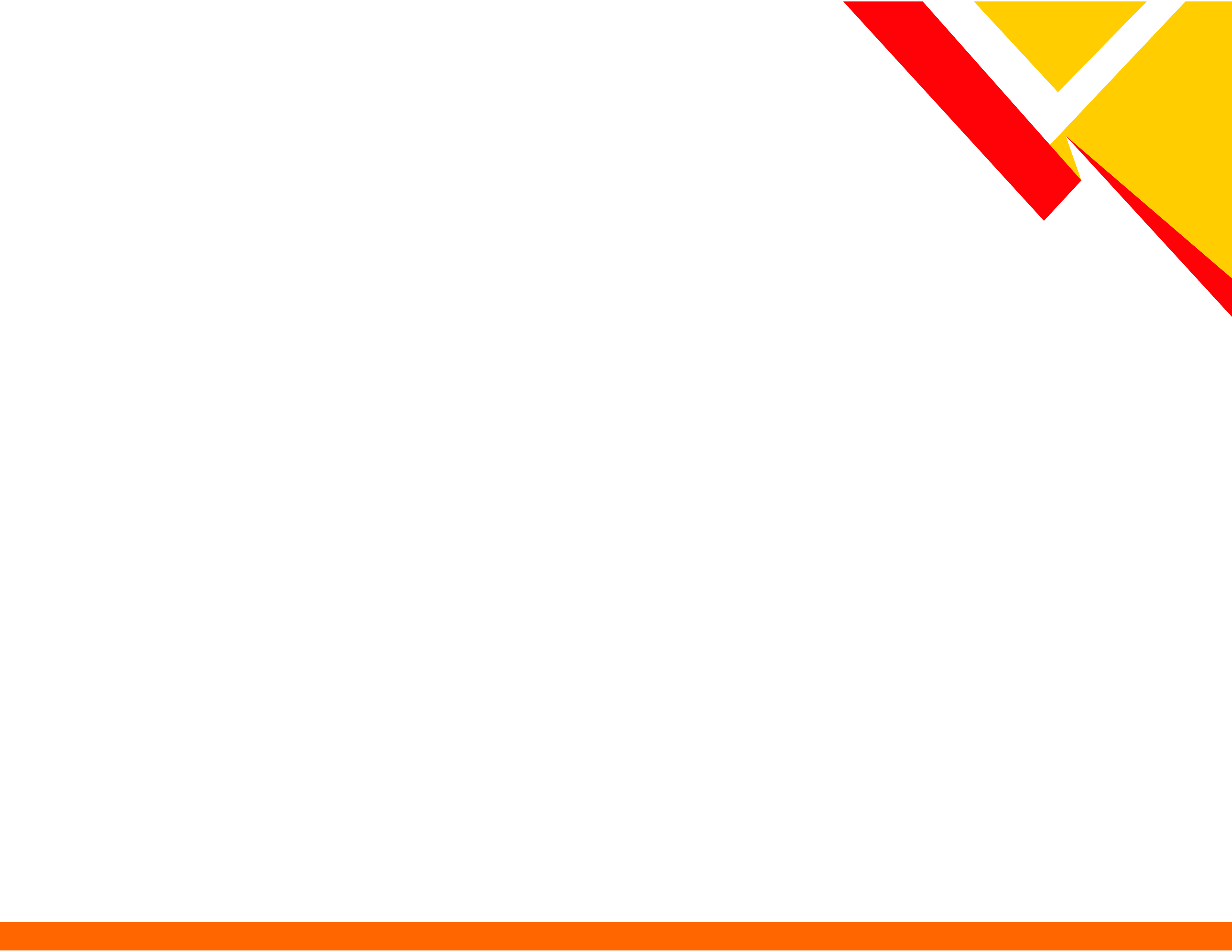 CONTEXTO

La juventud es una etapa en la que los anhelos se confrontan con la realidad propia, del contexto y los recursos disponibles. De ahí la importancia de proporcionar a los estudiantes herramientas para que puedan establecer metas factibles que les acerquen a la realización de sus proyectos de vida. En esta lección se proponen actividades que pueden funcionar como motivadores para alcanzar sus metas a largo plazo de sus alumnos y comprender la importancia de reconocer los recursos necesarios y aquéllos de los que ya se dispone.
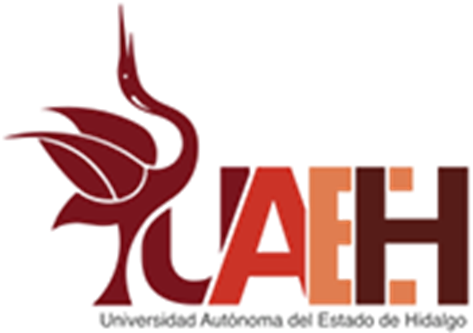 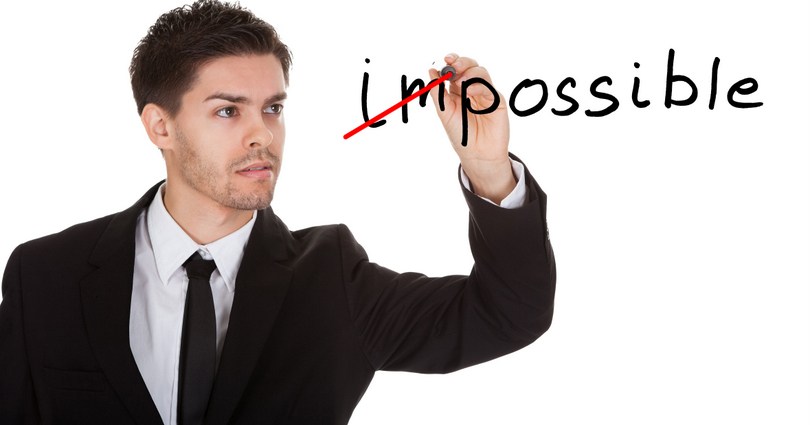 Imagen  prediseñada de office Online
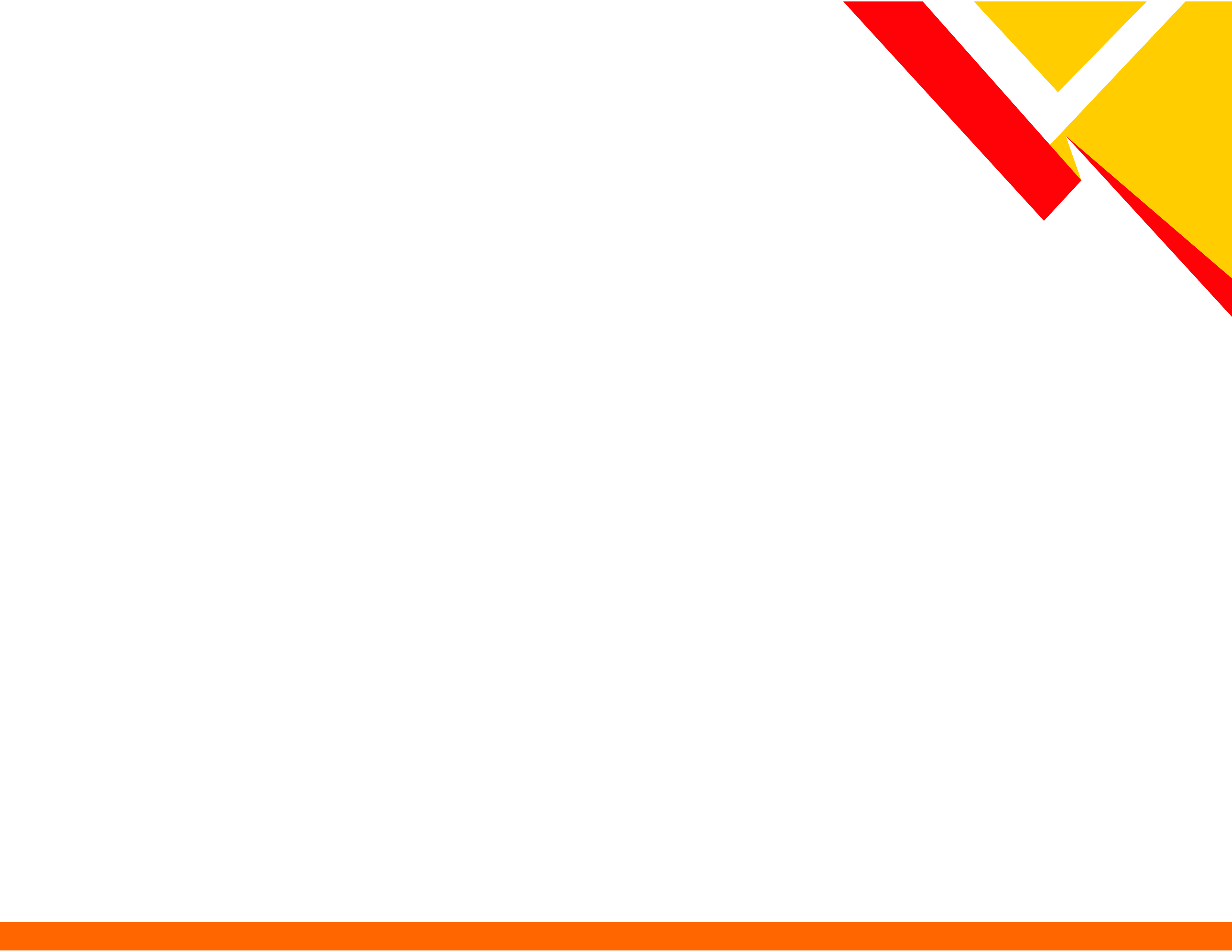 ¿Cuál es el objetivo de la lección?
 Que los estudiantes identifiquen decisiones que pueden tomar en el corto, mediano y largo plazo considerando aquellas que son cruciales para alcanzar sus metas.
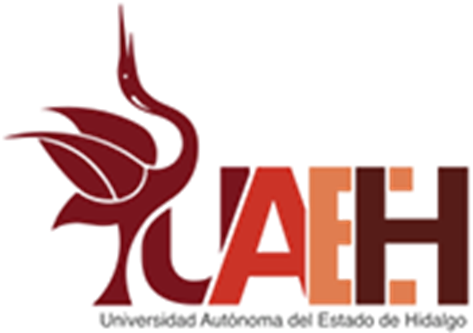 ¿Por qué es importante? 
Porque reconocerán la importancia de establecer metas factibles para poder realizar lo que se proponen.
Estructura de la sesión y recomendaciones específicas

Invita a los estudiantes a leer la introducción, , la cita y El reto es de la lección.

“Los obstáculos son esas cosas espantosas que ves cuando apartas tus ojos de tu meta”. Henry Ford.

INTRODUCCIÓN
Lograr lo que te propones depende de muchos factores. Uno muy importante es que tus metas sean alcanzables. Esto no quiere decir que no debas tener grandes anhelos, pues justo los grandes sueños son los que más nos mueven. Significa que, para alcanzarlos, es necesario plantear metas factibles en tiempo y recursos, e ir avanzando gradualmente. Tomar decisiones razonadas te ayudará a cumplir tus objetivos. 
El reto es identificar decisiones que puedes tomar en el corto, mediano y largo plazo considerando aquellas que son cruciales para alcanzar tus metas
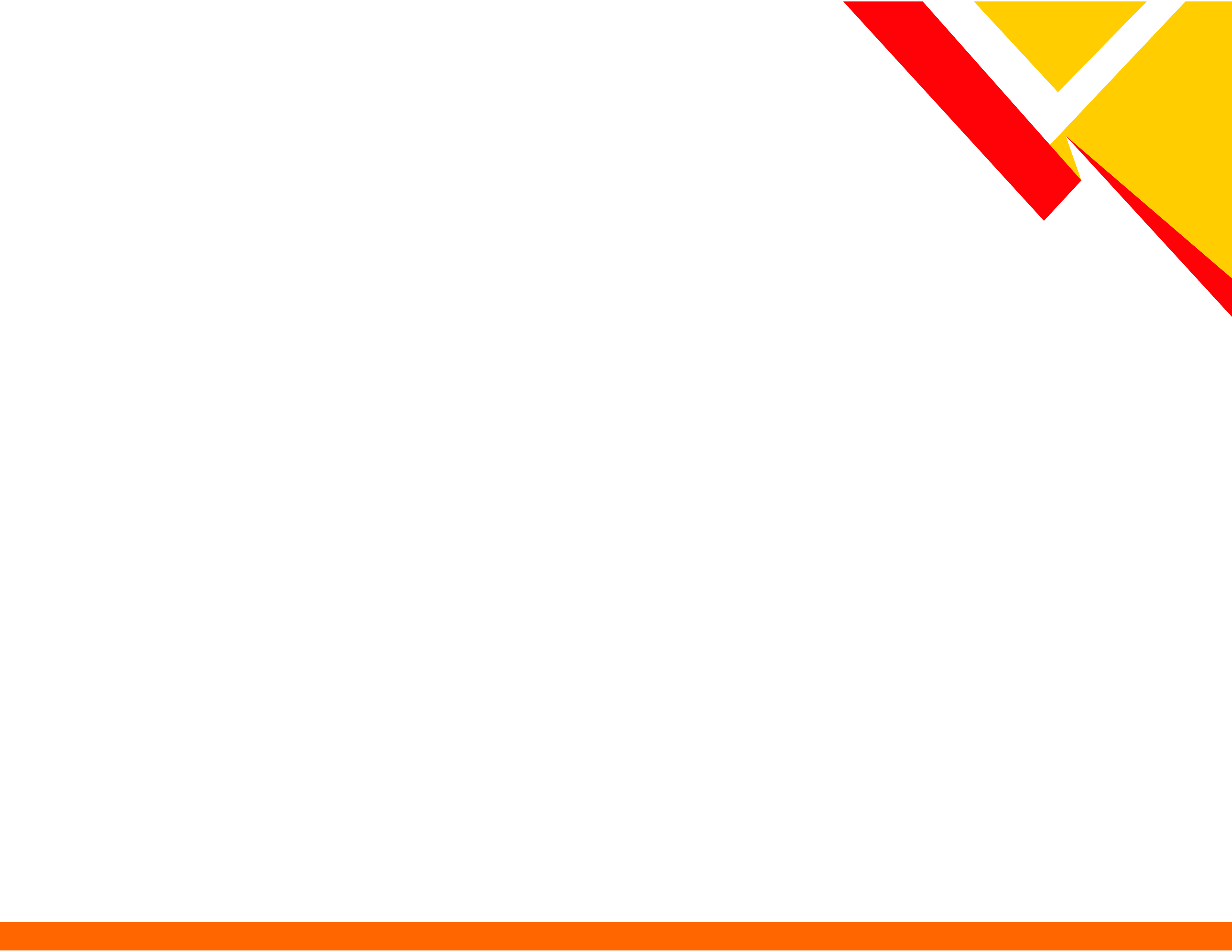 Actividad 1: La astronauta.
Lea en voz alta el primer párrafo de la actividad. • Solicite a sus estudiantes que respondan individualmente al inciso b. Comente que es importante responder como si fueran Carmen. 

Carmen Félix es una importante investigadora espacial mexicana. Desde pequeña le encantaba observar el cielo y las estrellas, y sabía que quería dedicarse a algo que tuviera que ver con eso. Cuando tenía 17 años asistió a un Congreso Internacional de Astronáutica y le preguntó a uno de los astronautas qué se necesitaba para ser uno de ellos. Él le respondió que la buscaba científicos e ingenieros. Ser astronauta puede parecer algo muy complicado. Para Carmen Félix era una meta fundamental de su proyecto de vida. 
Escribe tres metas a corto y tres a mediano plazo que te plantearías a la edad que tienes ahora, imaginando por un momento que eres Carmen. Junto a cada una, escribe lo que necesitarías para alcanzarla. Pon atención a la factibilidad de las metas. 
A corto plazo:
_________________________________________________________________
_________________________________________________________________
_________________________________________________________________
A mediano plazo:
_________________________________________________________________
_________________________________________________________________
_________________________________________________________________
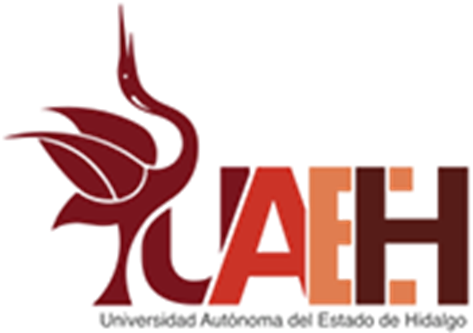 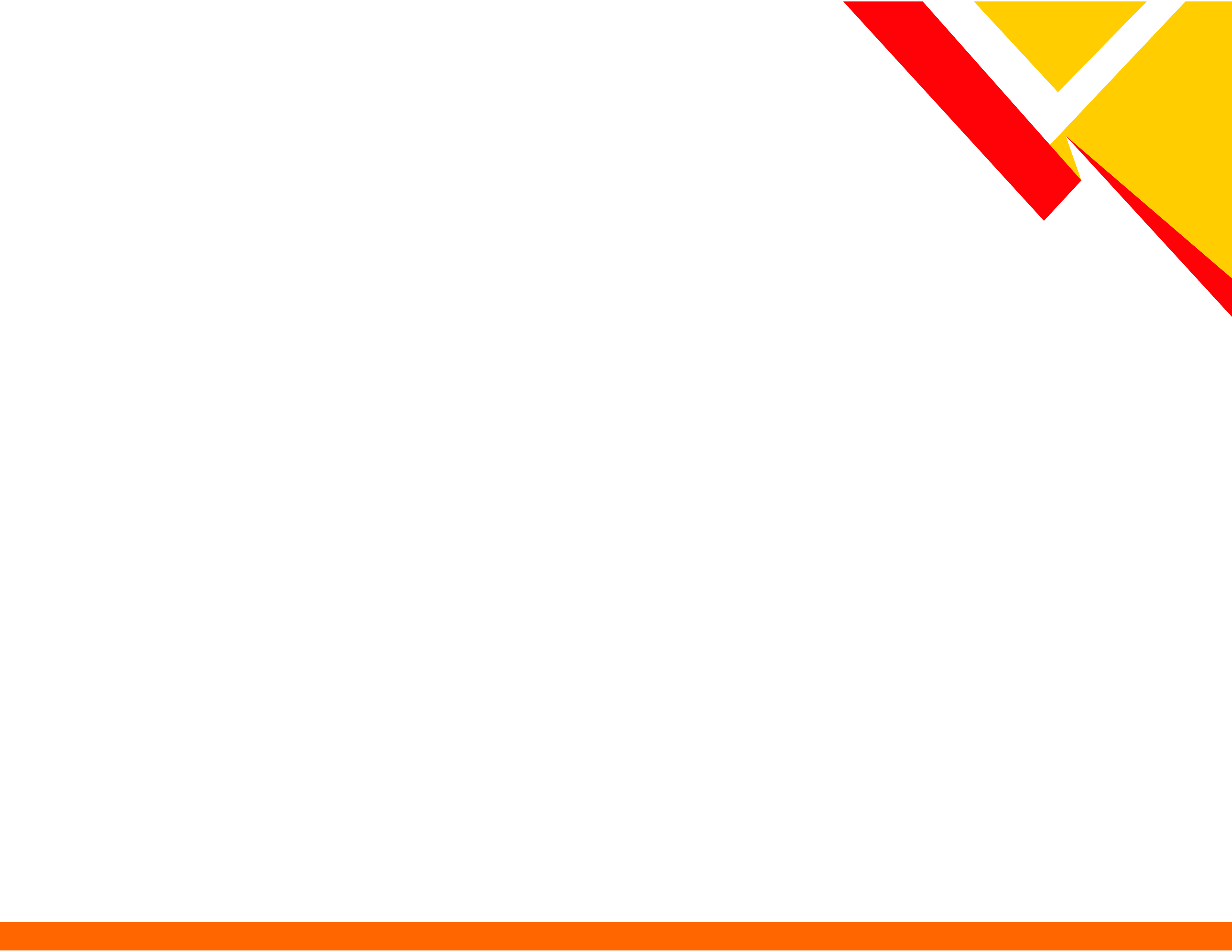 Actvidad 2: Reflexión grupal. 

Reflexionen entre todos sobre cómo pueden evaluar la factibilidad de sus metas. 
• Compartan metas que les parezcan disparatadas y entre todos den ideas sobre las que sí podrían alcanzar planteando metas factibles.

Comparta con el grupo una reflexión acerca de algún personaje reconocido en los deportes, arte o ciencias que le parezca un ejemplo para la actividad. 
• Pregunte a los estudiantes cómo pueden evaluar la factibilidad de sus metas, dé la palabra a uno o dos de ellos. 
• Pídales que compartan algunas de sus metas que les parezcan disparatadas y anímelos a proponer ideas sobre las que sí podrían alcanzar planteando metas factibles en el corto y mediano plazos. Dé la palabra a uno o dos estudiantes más. 
• Cierre la actividad invitándoles a no abandonar sus metas porque parezcan inalcanzables, y a analizar la factibilidad de las mismas a partir de las herramientas adquiridas en esta variación.
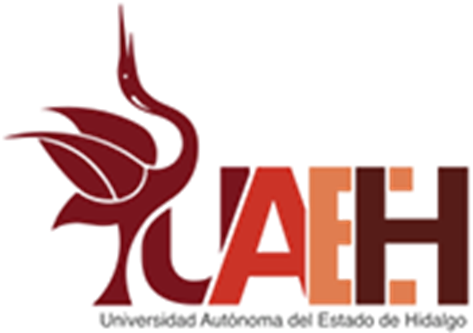 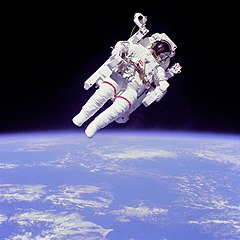 Imagen  prediseñada de office Online
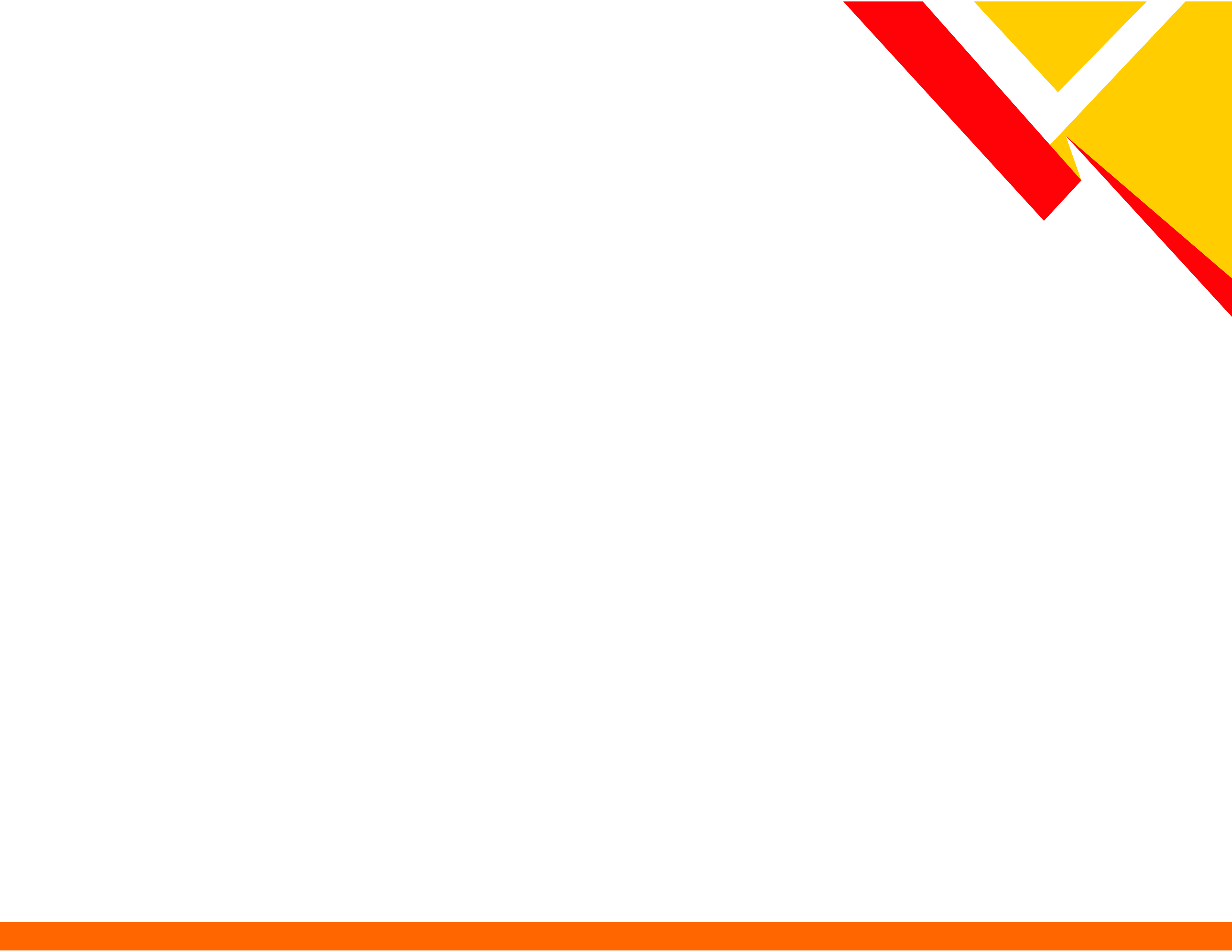 REAFIRMO Y ORDENO
Para alcanzar las metas de tu proyecto de vida, es necesario que analices su factibilidad. Muchas veces los grandes anhelos pueden parecer inalcanzables, pero si te planteas metas factibles a corto y mediano plazo, los resultados estarán cada vez más cerca. 

Analiza qué necesitas para lograrlas e incluye en tu proyecto de vida cómo vas a conseguirlo.
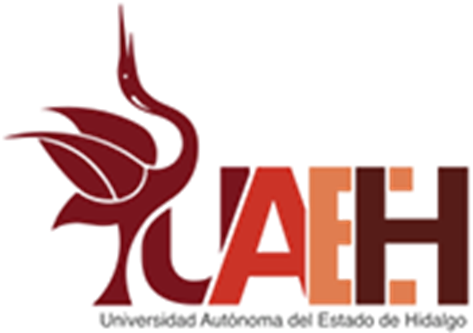 ESCRIBE ¿Qué te llevas de esta actividad?
________________________________________________________________________________________________________________________________________________________________________________________________________________________________________________________________________________________________________________________________________________________________________________________________
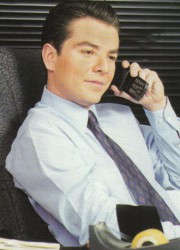 Imagen  prediseñada de office Online
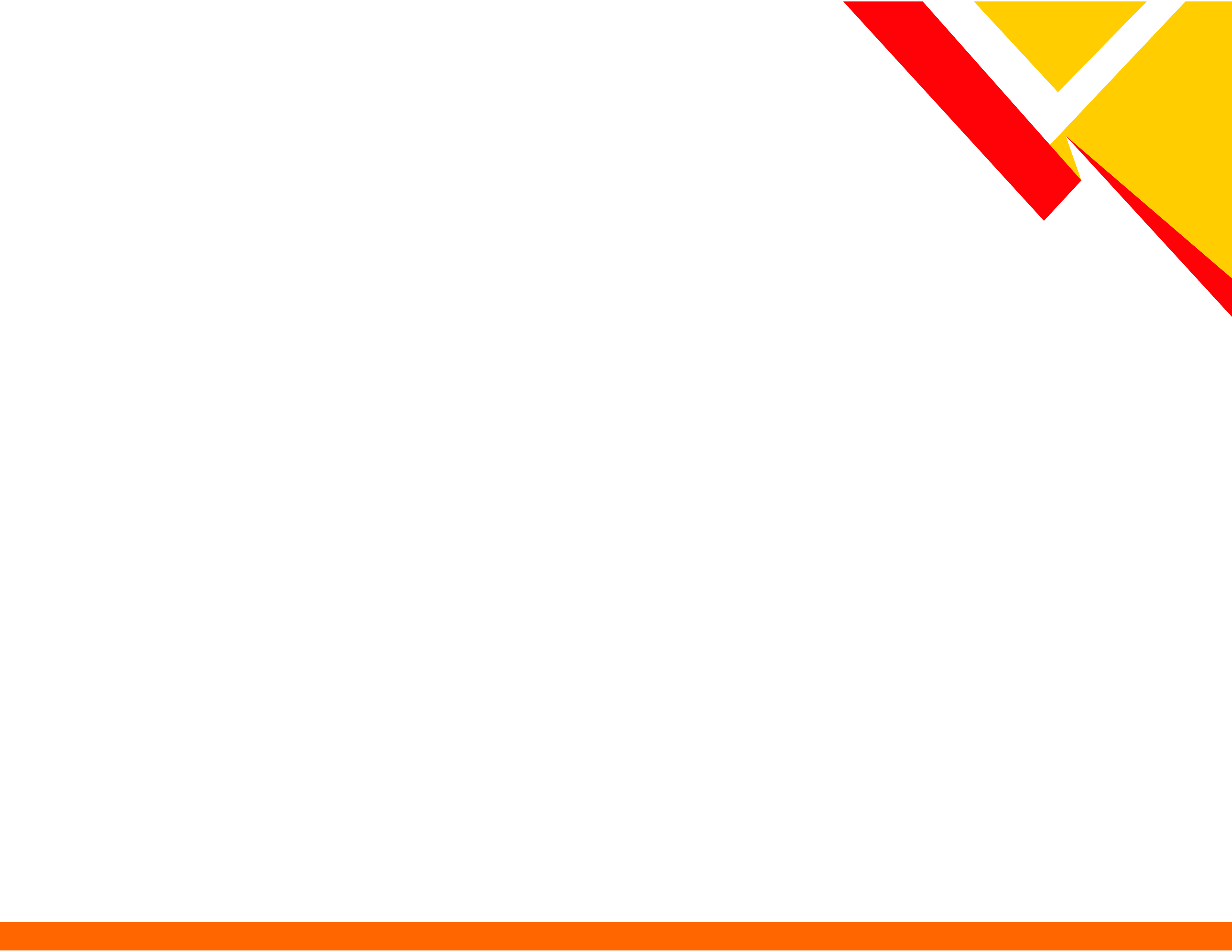 PARA TU VIDA DIARIA 

Busca información sobre personas que han tenido grandes sueños y los han hecho realidad. Reflexiona con tu familia sobre cómo lo lograron y hablen de sus anhelos
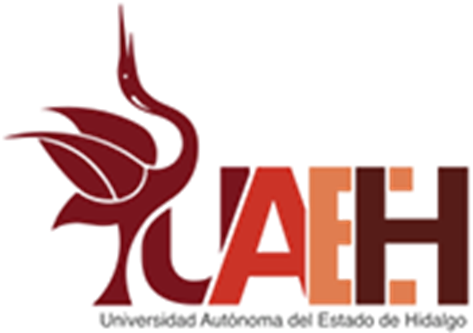 ¿QUIERES SABER MÁS? 

Reúnete con tu familia y mira la película “En busca de la felicidad” (2006) del director Gabriele Muccino. Será vivificante y al mismo tiempo reconocerás el significado de proponerse una meta hasta alcanzarla. O bien, la película “Rudy” (1993) del director David Anspaugh.
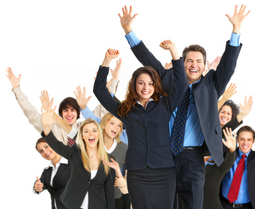 Imagen  prediseñada de office Online
Evaluación de la sesión    Prepa:     Grupo:      Turno:
De acuerdo a las siguientes afirmaciones, seleccione la opción que refleje su opinión
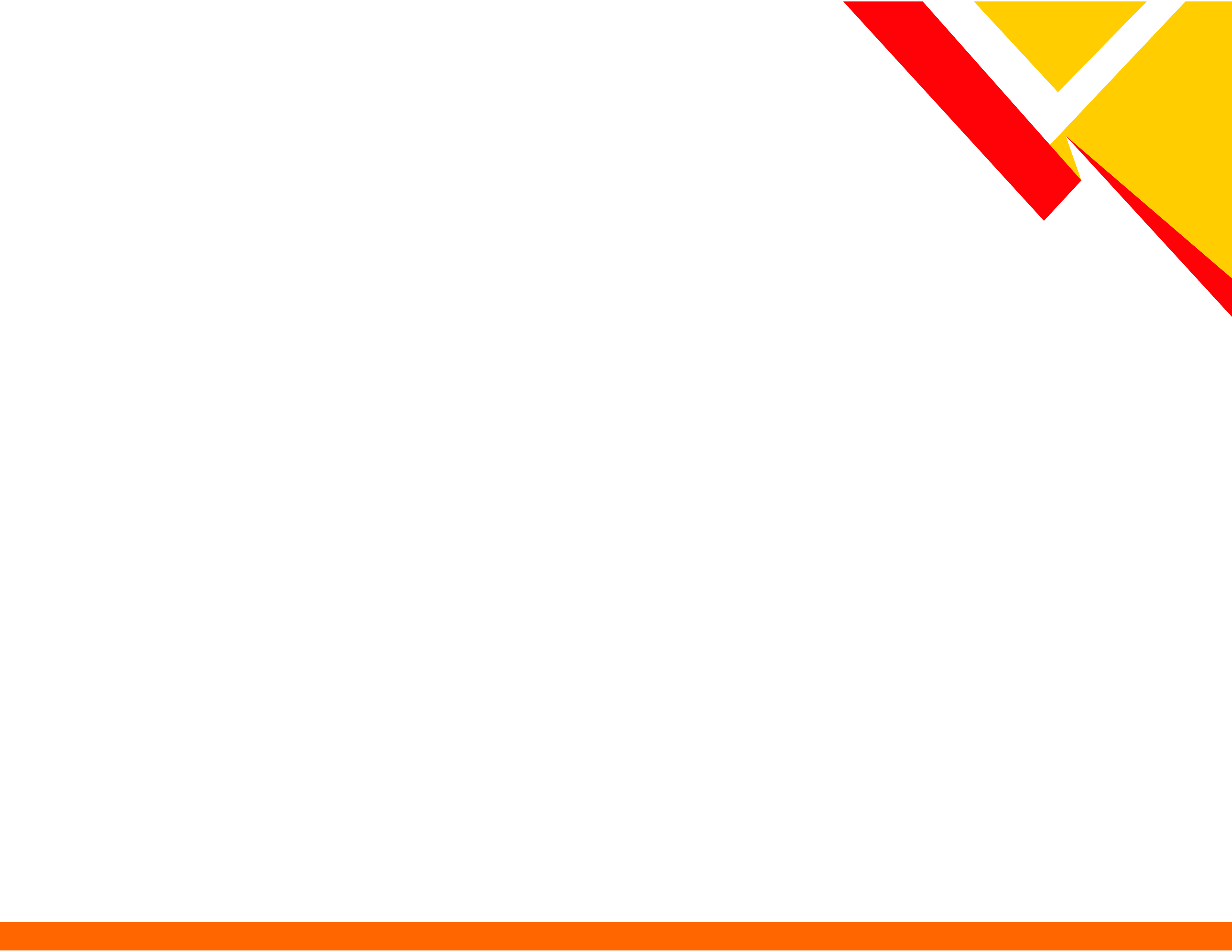 Gracias
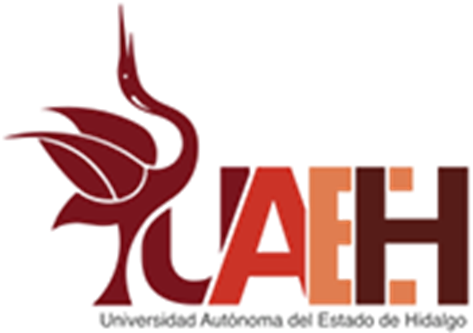 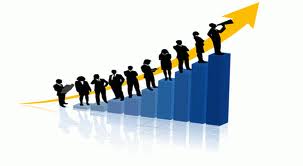 Imagen  prediseñada de office Online